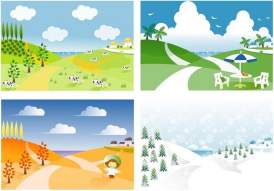 人教精通版六年级上册
Unit6 There are four seasons in a year.
WWW.PPT818.COM
>>Warm-up
Let’s sing
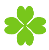 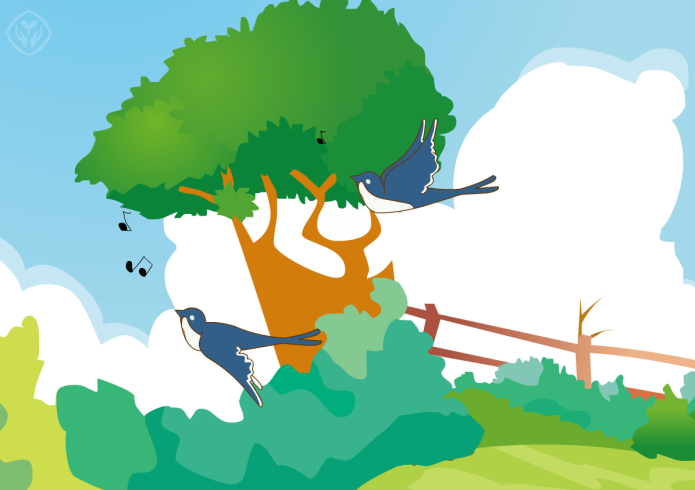 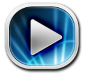 >>Warm-up
Let’s review
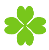 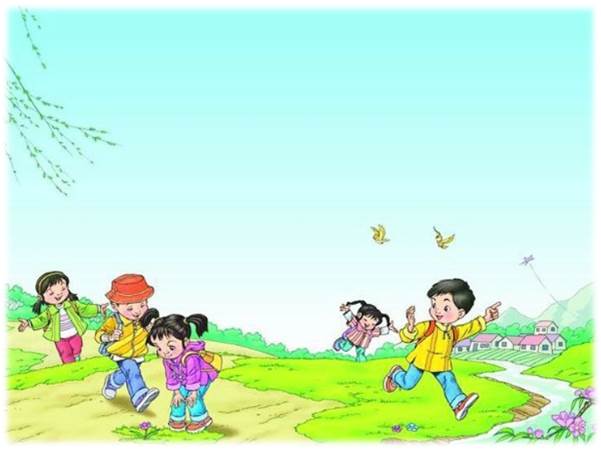 When does spring begin?
How’s the weather in spring?
What’s spring like?
What do people do in spring?
>>Lead-in
Look and say
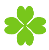 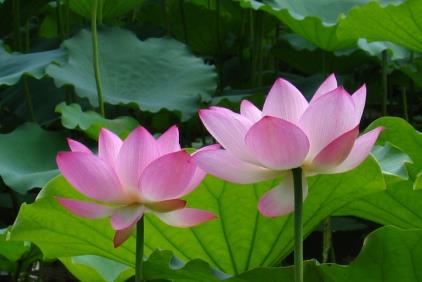 summer
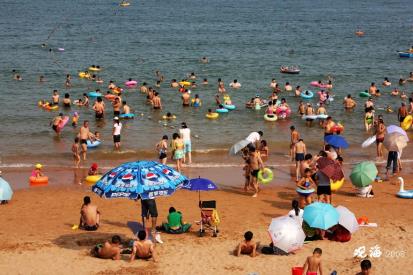 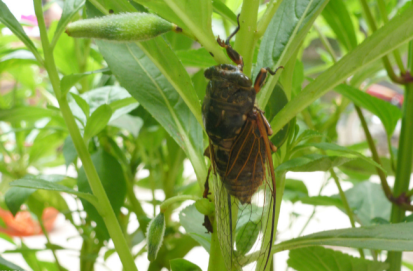 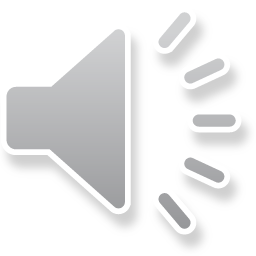 >>Presentation
Look and say
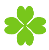 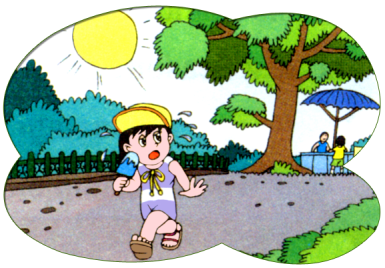 How’s the weather?
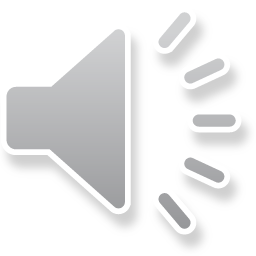 It is very hot.
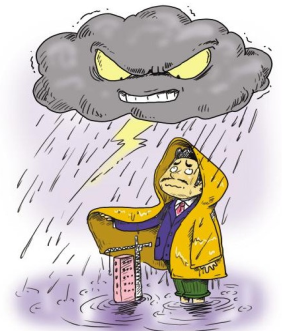 It’s rainy.
It is heavy rain.
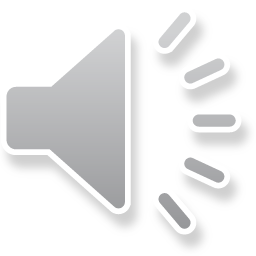 >>Presentation
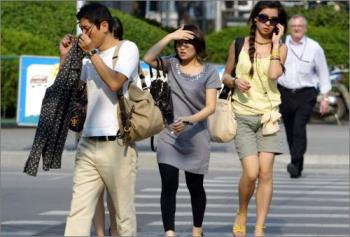 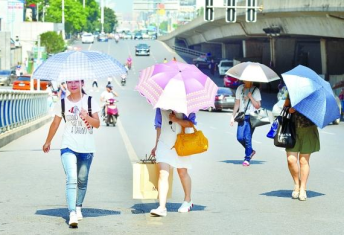 hot
hotter
较热
热
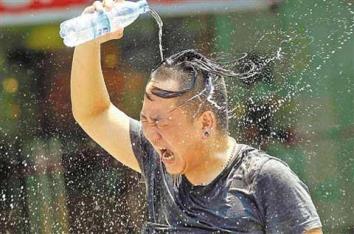 hottest
最热
>>Presentation
Just read and talk
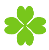 Look, listen and find the answers:
Q1: When does summer begin?
Q2: How’s the weather in summer?
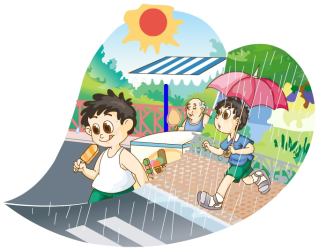 >>Presentation
Just read and talk
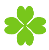 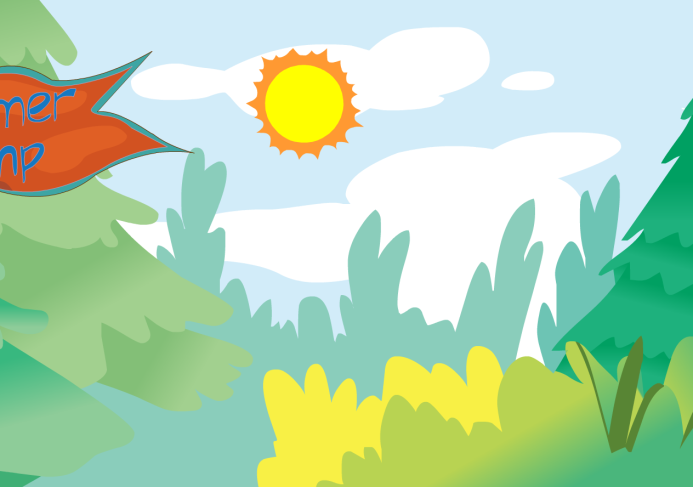 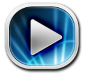 >>Presentation
Q1: When does summer begin?
Q2: How’s the weather in summer?
Just read and talk
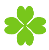 It begins around June.
It’s very hot and there’s often a lot of rain.
>>Presentation
Just read and talk
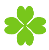 Q3: What do students do in summer?
Q4: Do they enjoy the summer holidays?
Listen again and read:
Some of them go on trips with their
parents, some go camping with their
teachers, and some have summer classes.
Yes, they do.
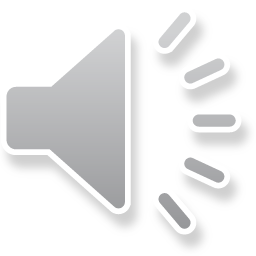 >>Practice
Just read and talk
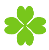 Listen and imitate
Summer is the second and the hottest season of the year. 
In China, summer begins around June. 
The weather is very hot and there’s often a lot of rain. 
Sometimes there is heavy rain.
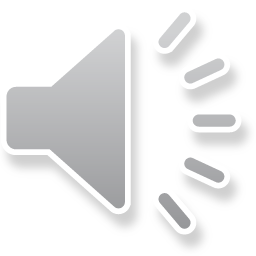 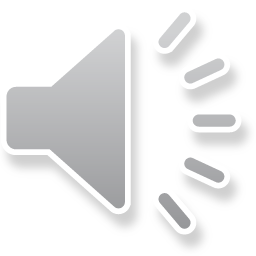 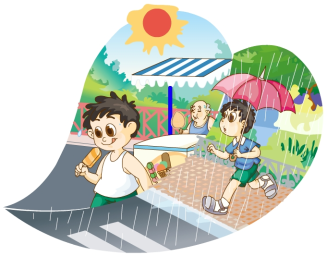 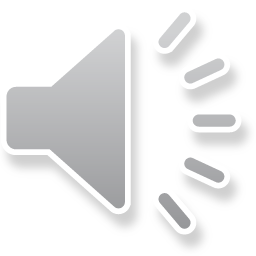 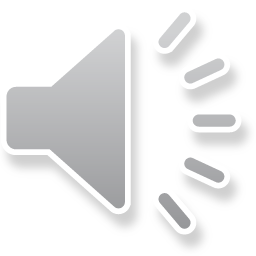 >>Practice
Just read and talk
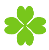 Listen and imitate
In summer, schools close and students have their holidays. 
Some of them go on trips with their parents, some go camping with their teachers, and some have summer classes. 
They all enjoy the summer holidays.
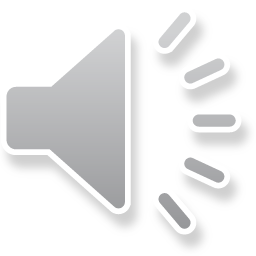 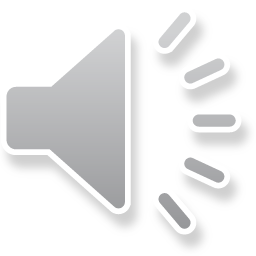 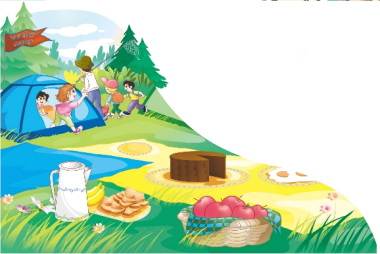 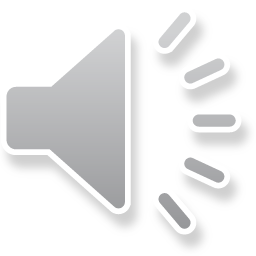 >>Practice
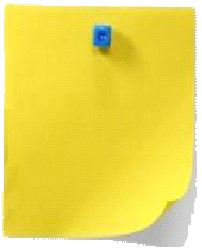 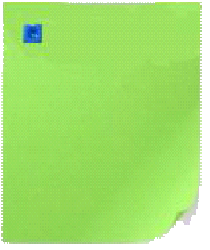 Read together.
(齐读)
Read in groups.
(分组读）
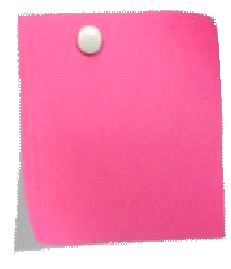 Read in pictures.
（分图读）
Let’s read
>>Practice
Look and match
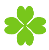 go to a summer camp
have summer
holidays
go on a trip
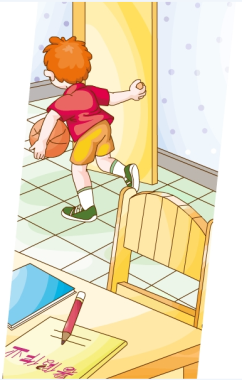 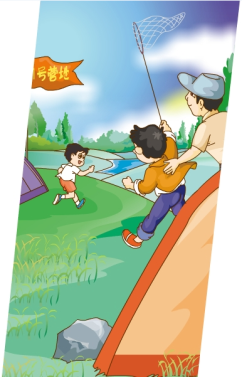 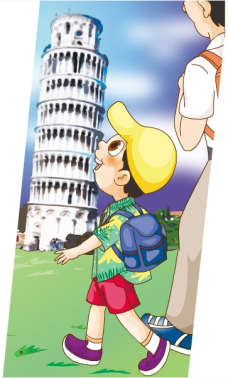 >>Practice
Look and say
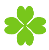 What do they do in summer?
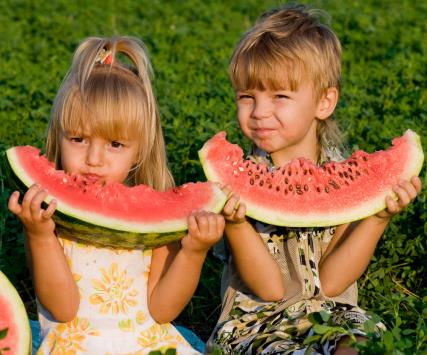 Eat watermelons
>>Practice
Look and say
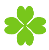 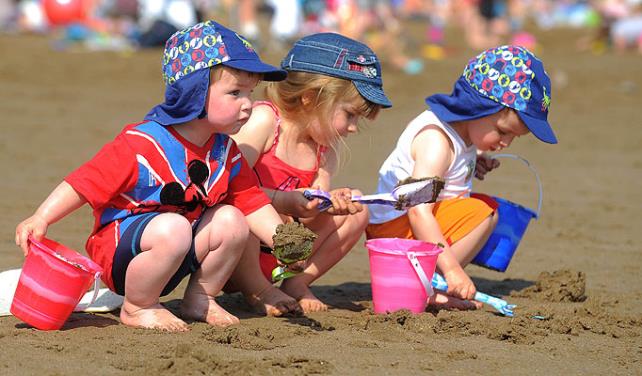 Go to the beach
>>Practice
Look and say
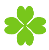 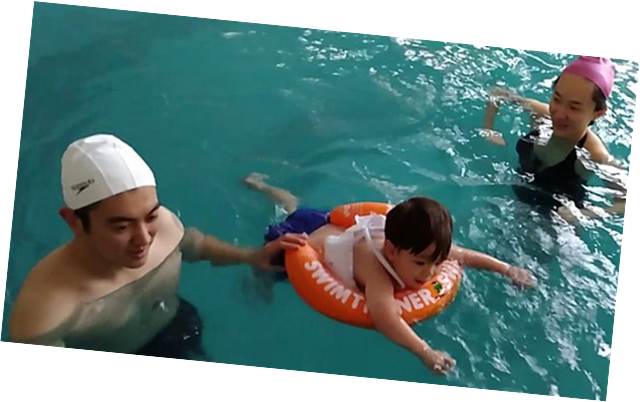 Go swimming
>>Practice
Look and say
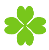 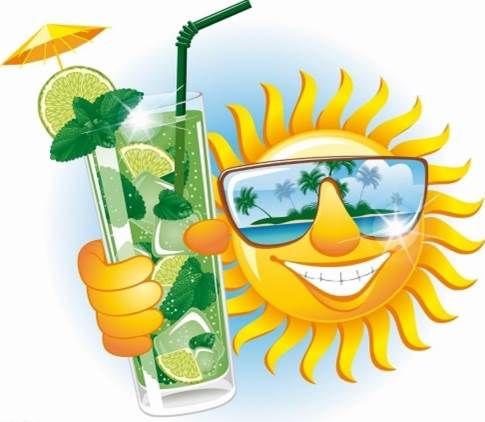 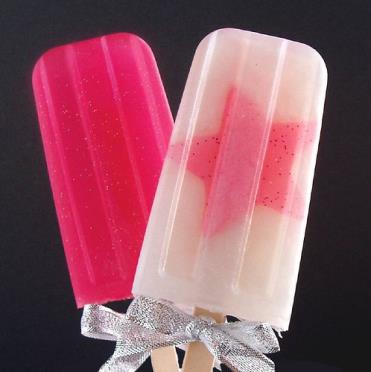 Drink cold juice
Eat much ice cream
>>Practice
Group work
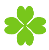 What do you like to do in summer?
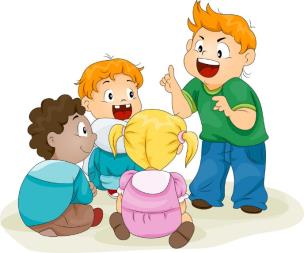 >>Summary
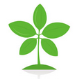 本课学习的关于夏天的特点和活动的句子有哪些？
It begins around …
The weather is … and there’s …
Sometimes there is …
School … The students …
Some of them…, some … and some …
>>Homework
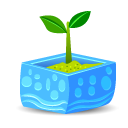 1.跟读课文动画或录音，按照正确的语音、语调朗读课文。2.上网或看书查阅资料：在其他国家，春天和夏天是什么情景？尝试用英语简要表达出来。
3.预习 Lesson 35。
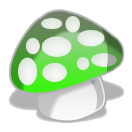